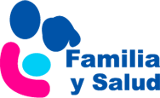 ¿Pescado blanco o pescado azul?                   El peligro del mercurio en la ingesta de pescado
Luis Carlos Blesa Baviera. Pediatra
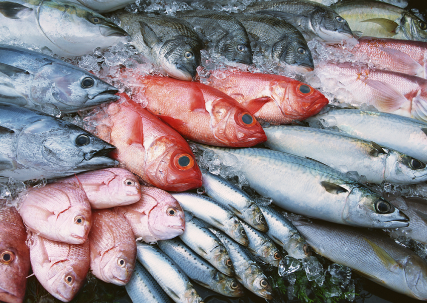 www.familiaysalud.es
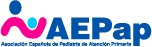 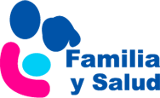 Pescado blanco y pescado azul
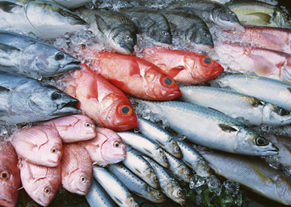 www.familiaysalud.es
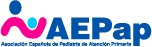 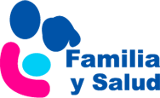 Ejemplos de pescado azul y blanco
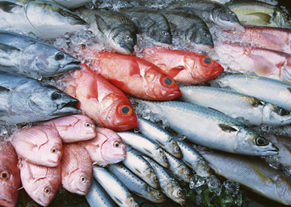 www.familiaysalud.es
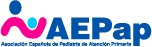 El peligro del mercurio
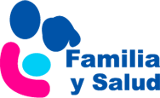 El peligro del mercurio
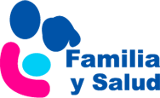 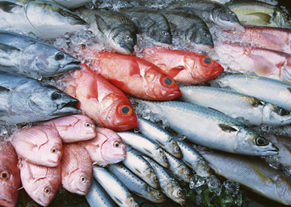